The Case for Nordic Institutions
Matt Bruenig, People’s Policy Project
Three Main Institutional Differences
The Nordic countries have much higher:
Union coverage
Social spending
State ownership
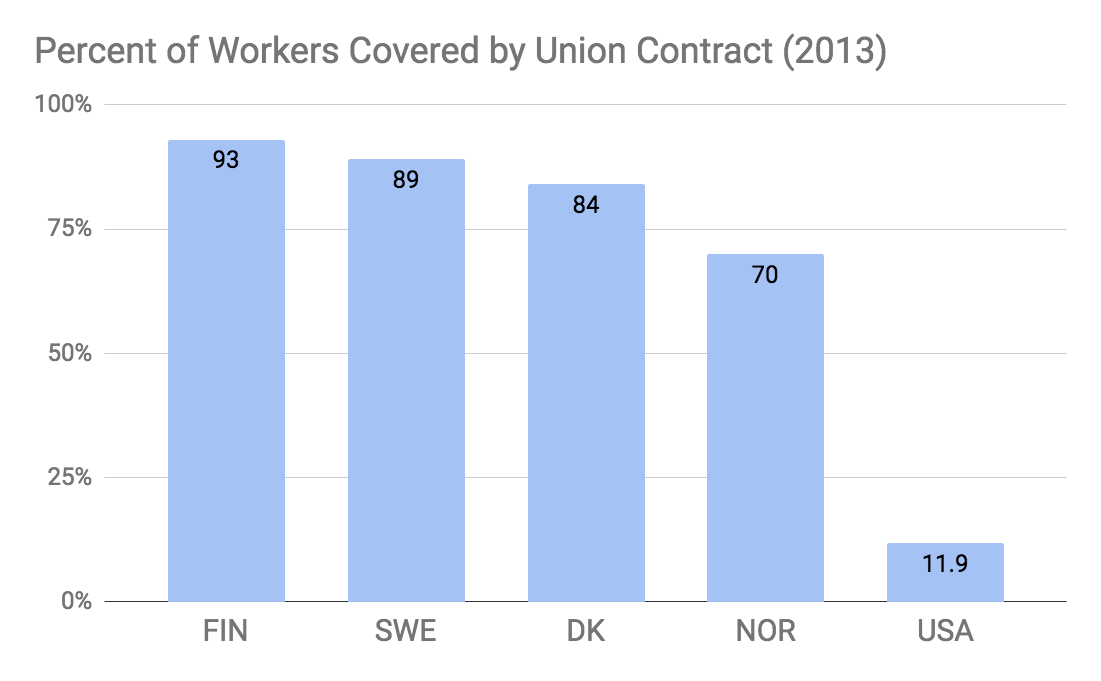 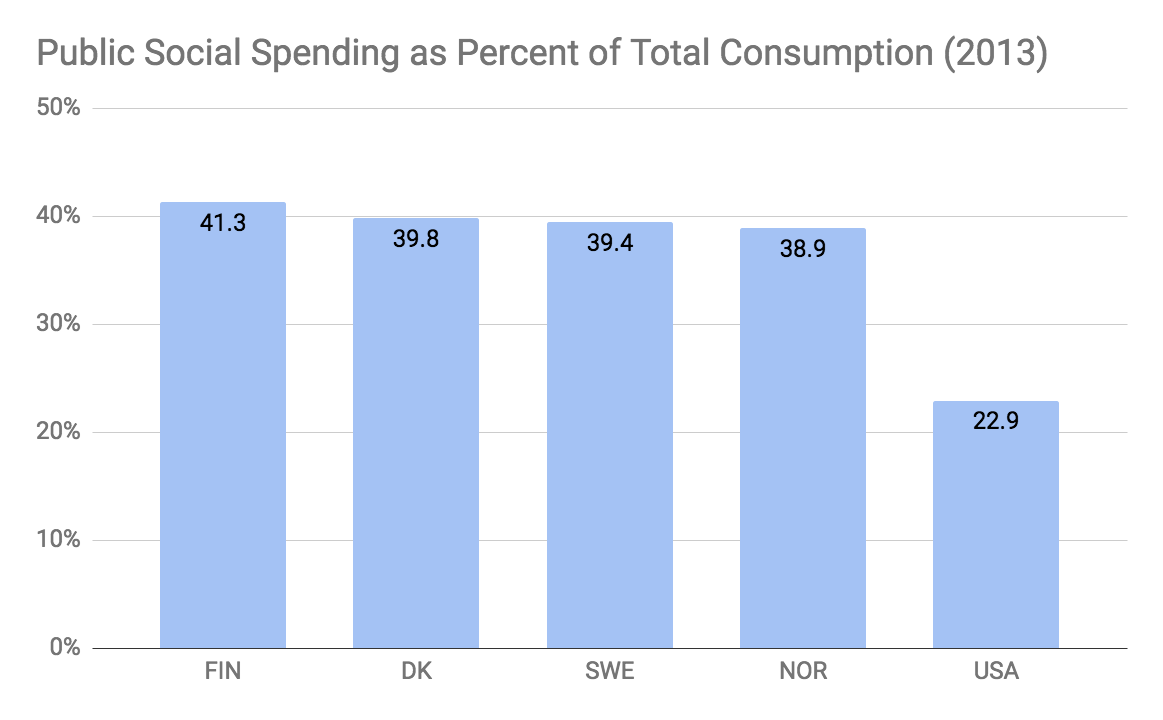 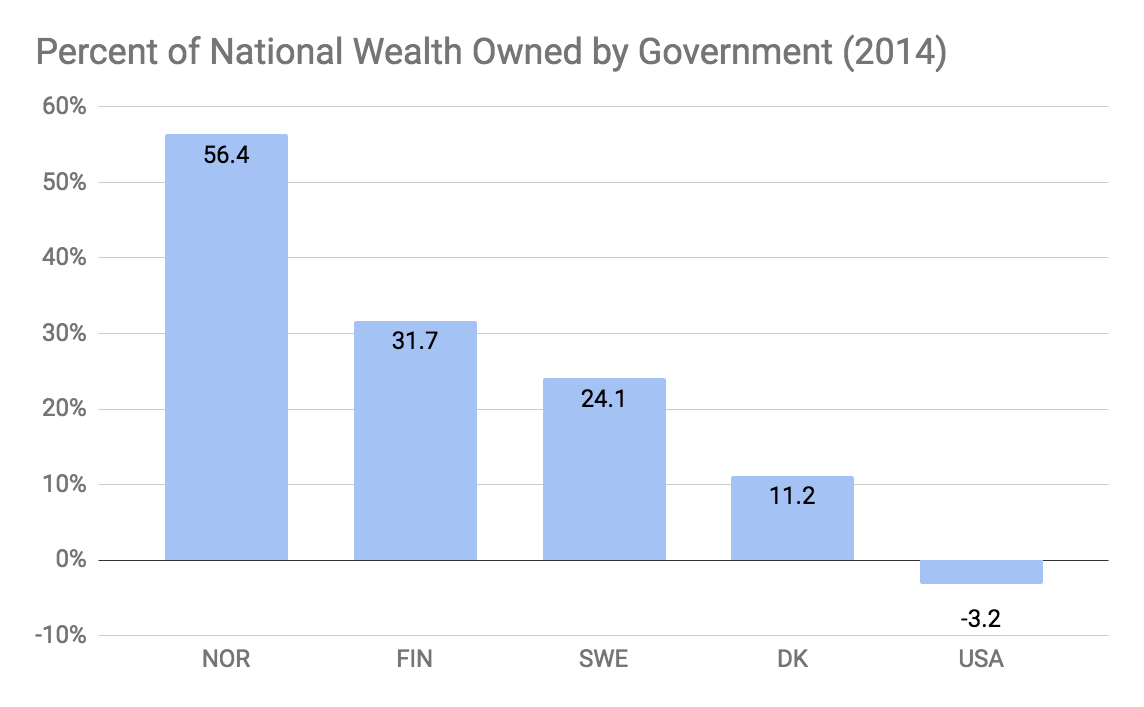 Result: Low Income Inequality
The Nordic countries have:
Smaller gaps between wage levels
Smaller gaps in disposable income
Lower poverty
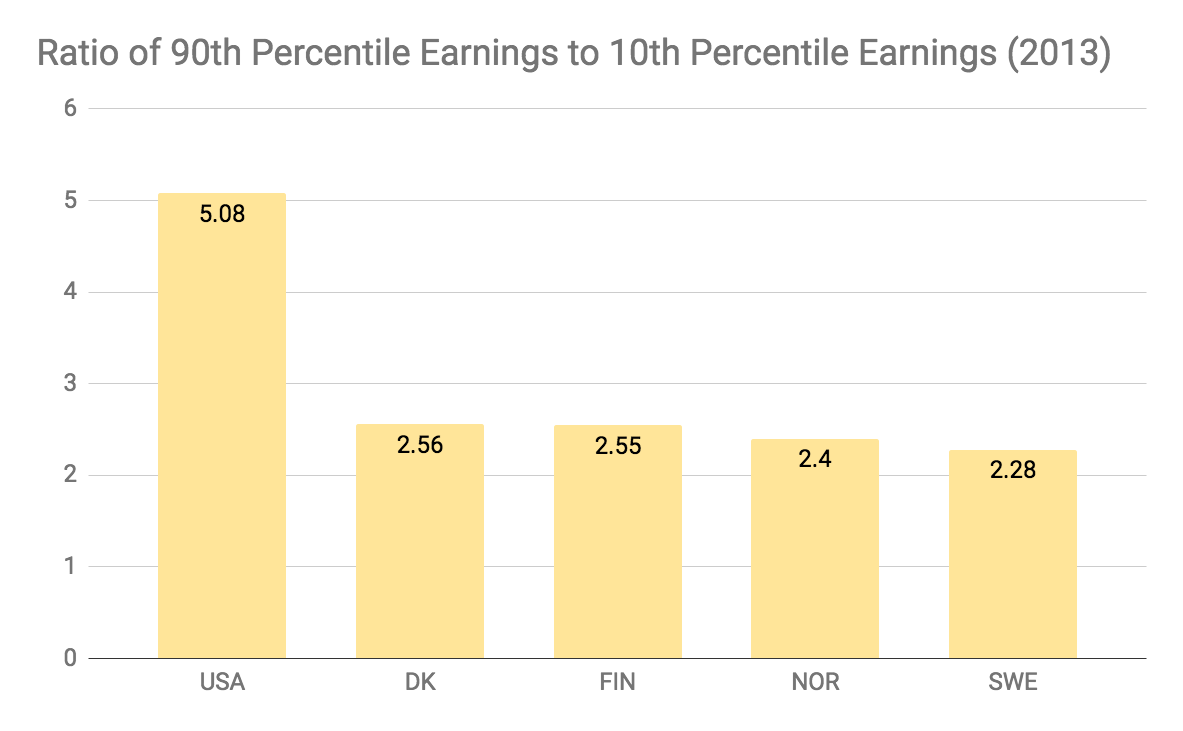 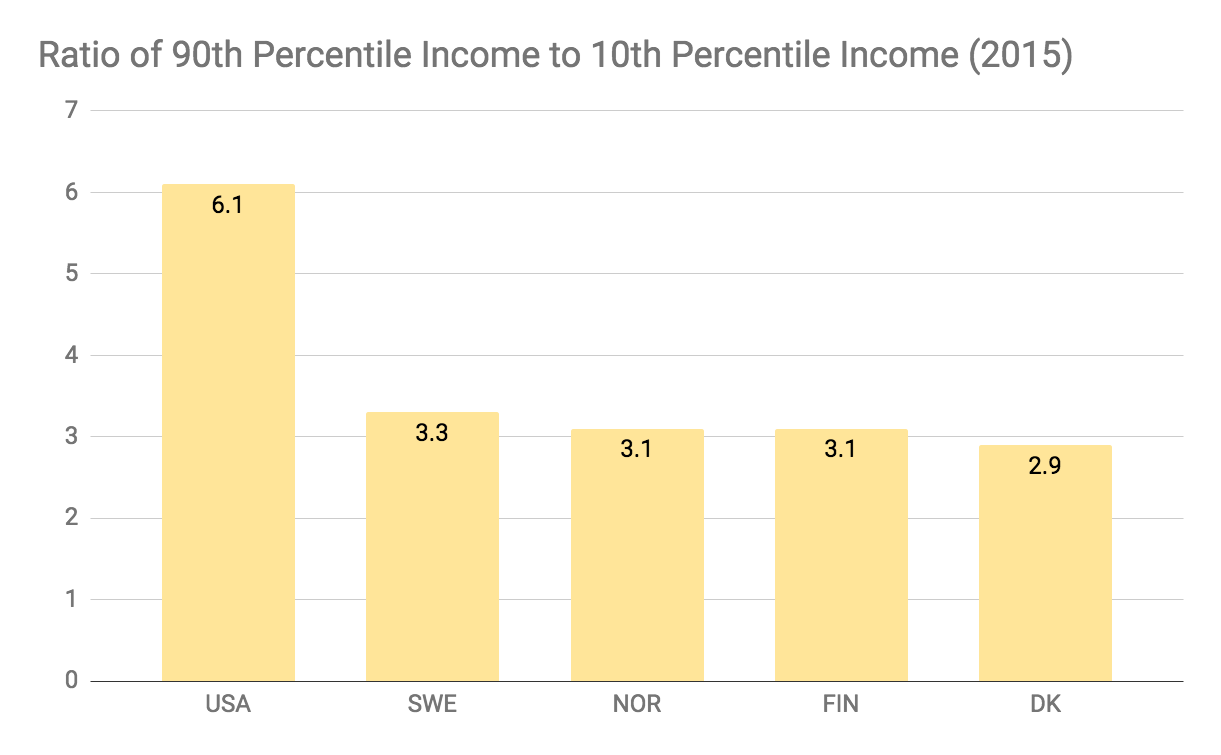 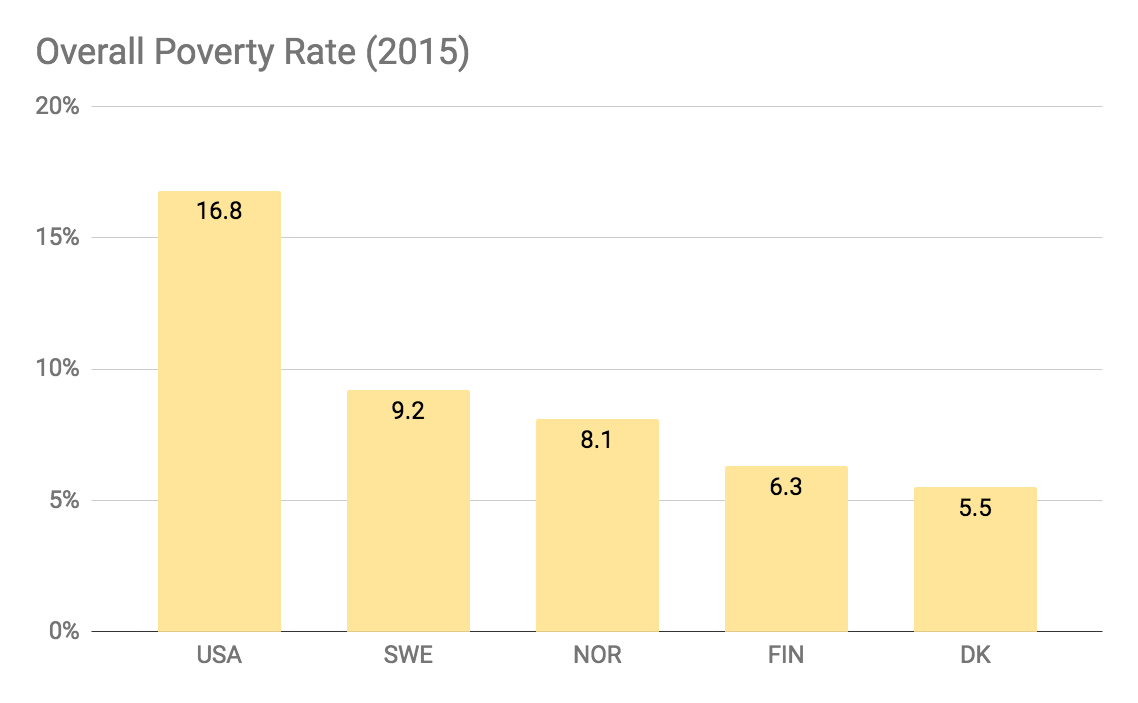 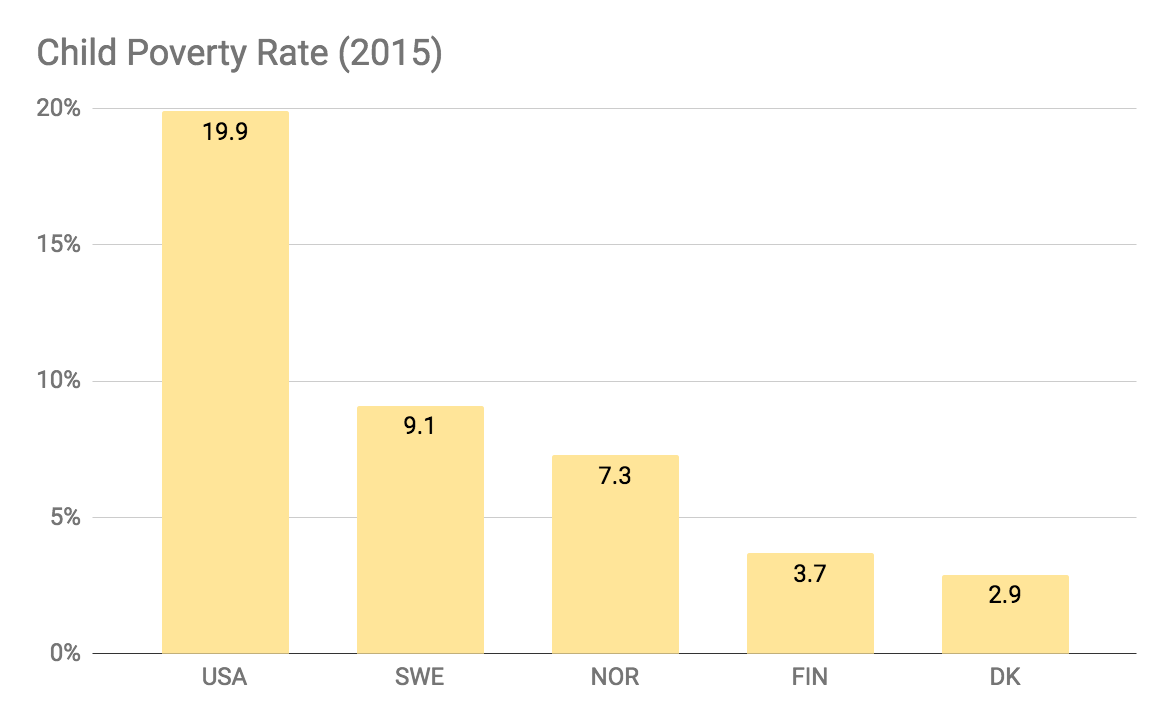 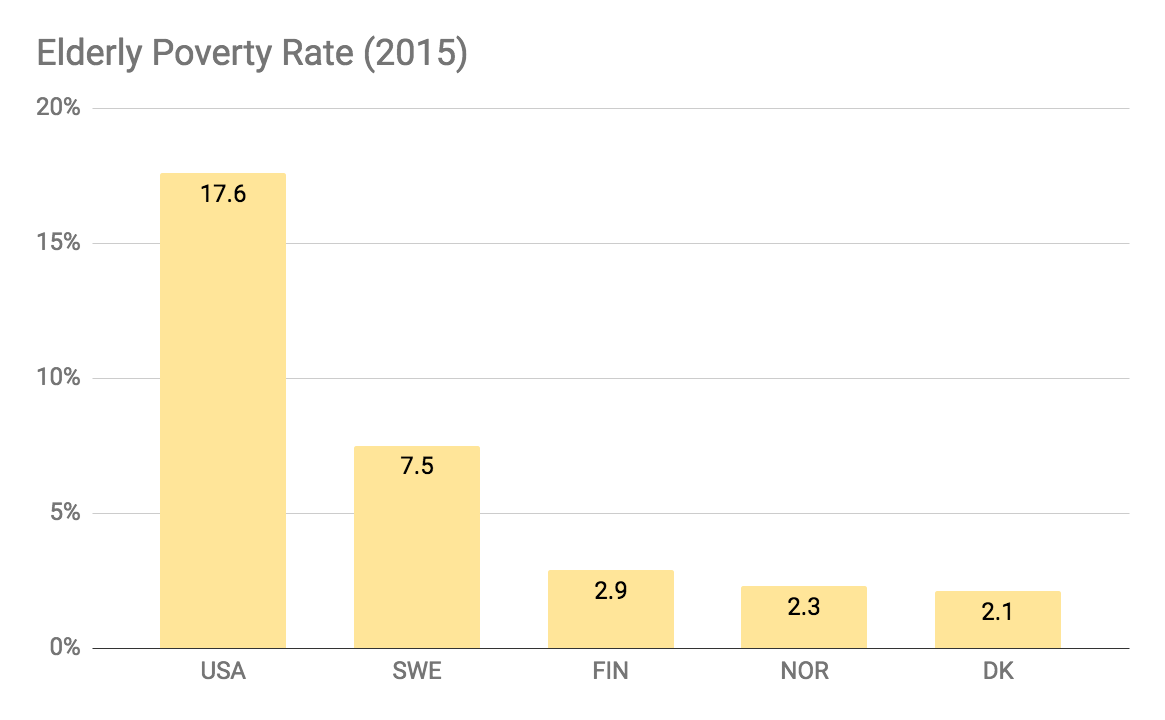 Result: Humane Work-Life Balance
The Nordic countries have:
More paid leave for new parents
More vacation
Fewer work hours
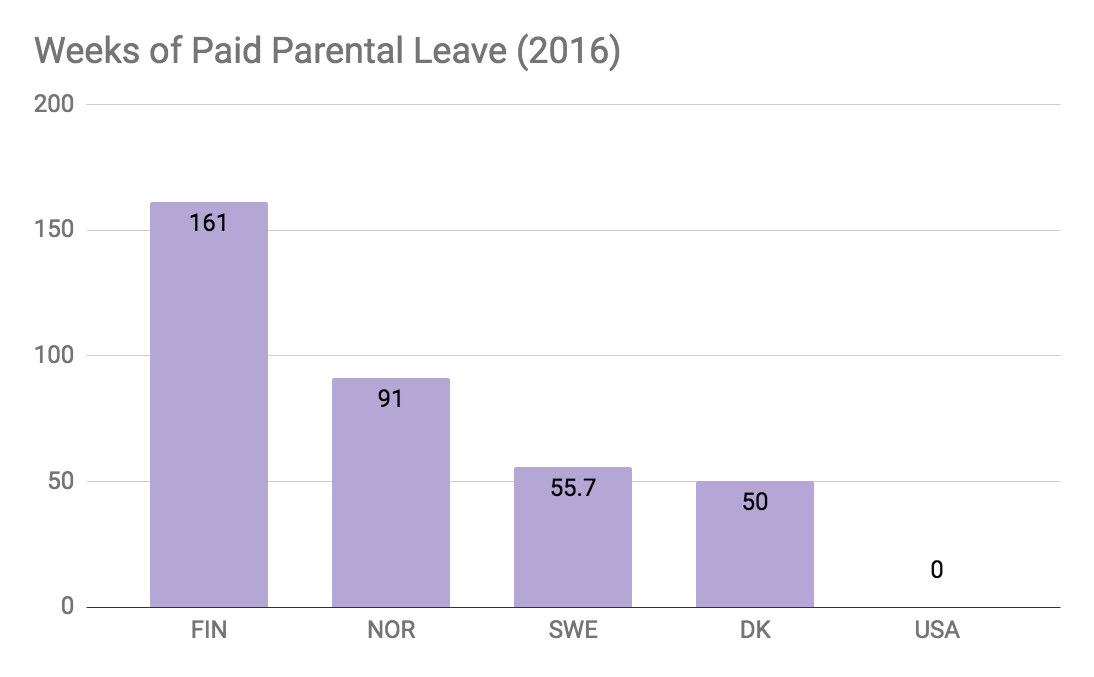 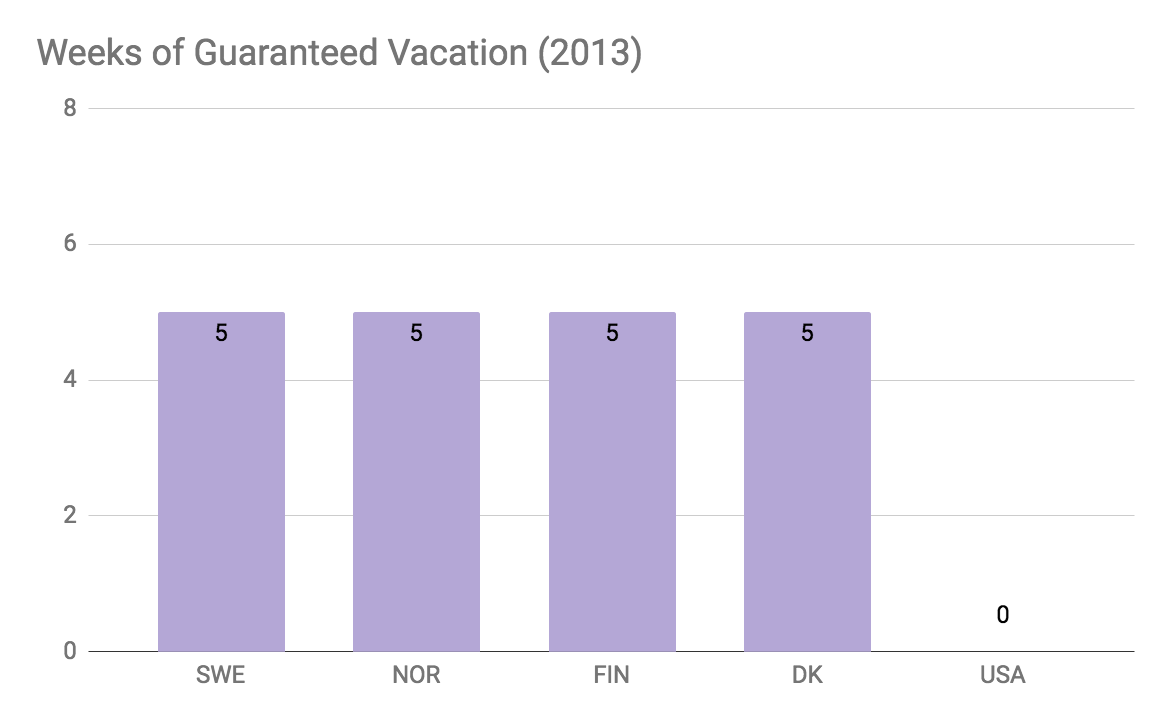 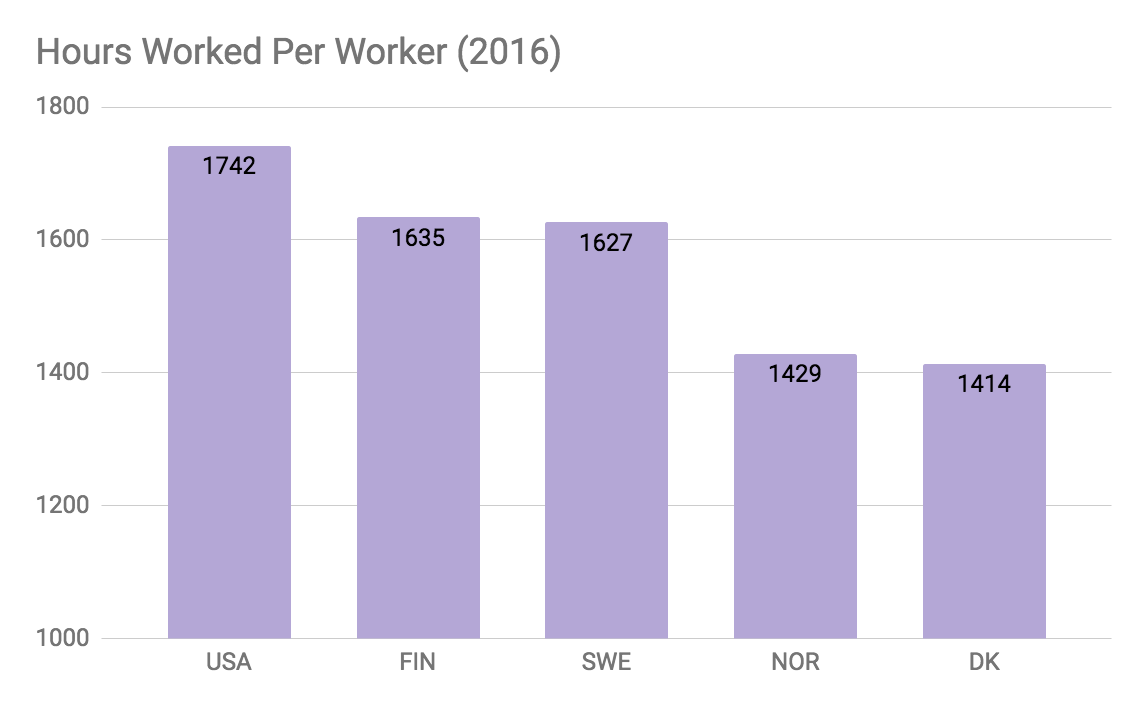 Result: High Growth
Nordic economies grow at least as fast as the US economy.
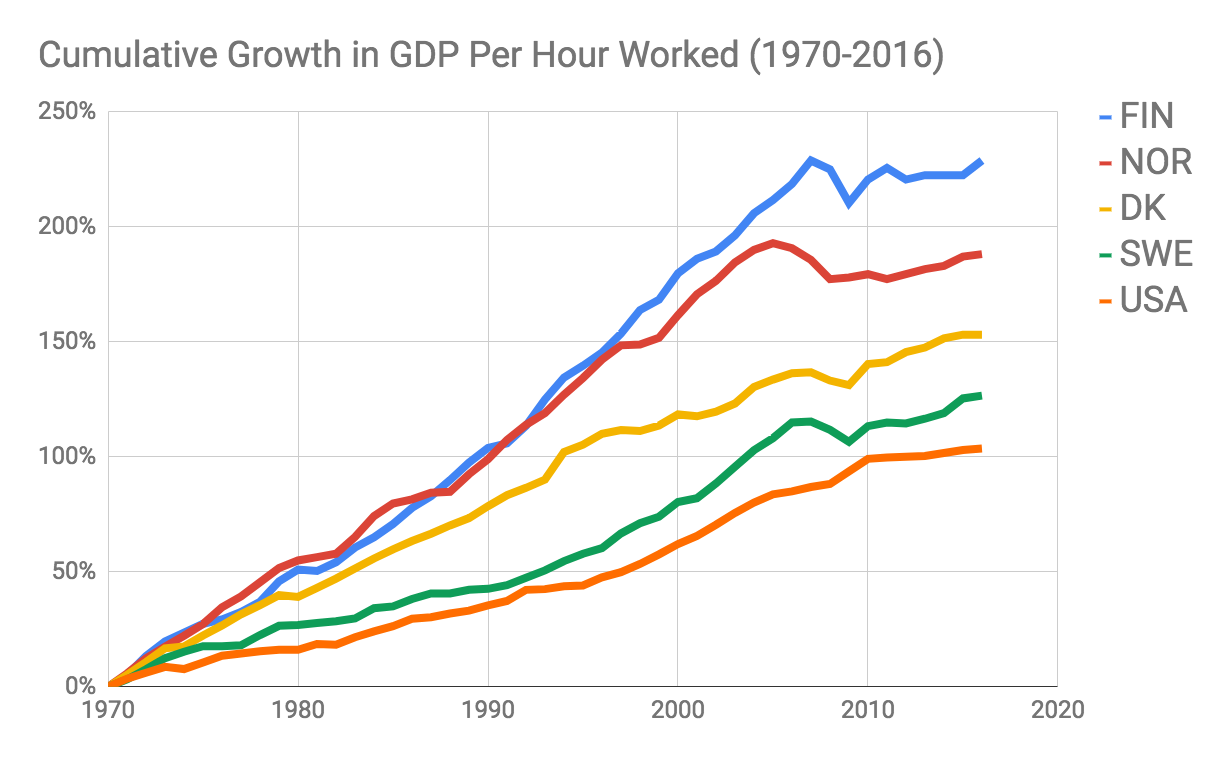